めあて：
ワークシート１
事 件 当 日 の 状 況
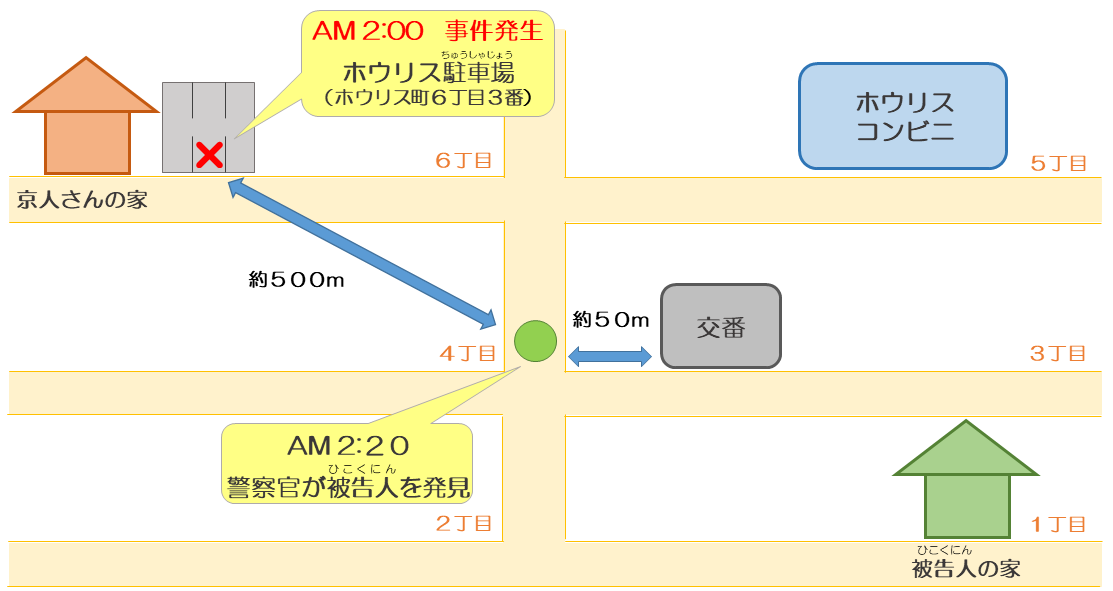 １．あなたが気になったことや大事だと思ったことをメモしておこう！
ワークシート２
①門太郎さんが発見された時間と場所について
②門太郎さんの服装について
③門太郎さんが持っていたカナヅチについて
④門太郎さんと京人さんの関係について
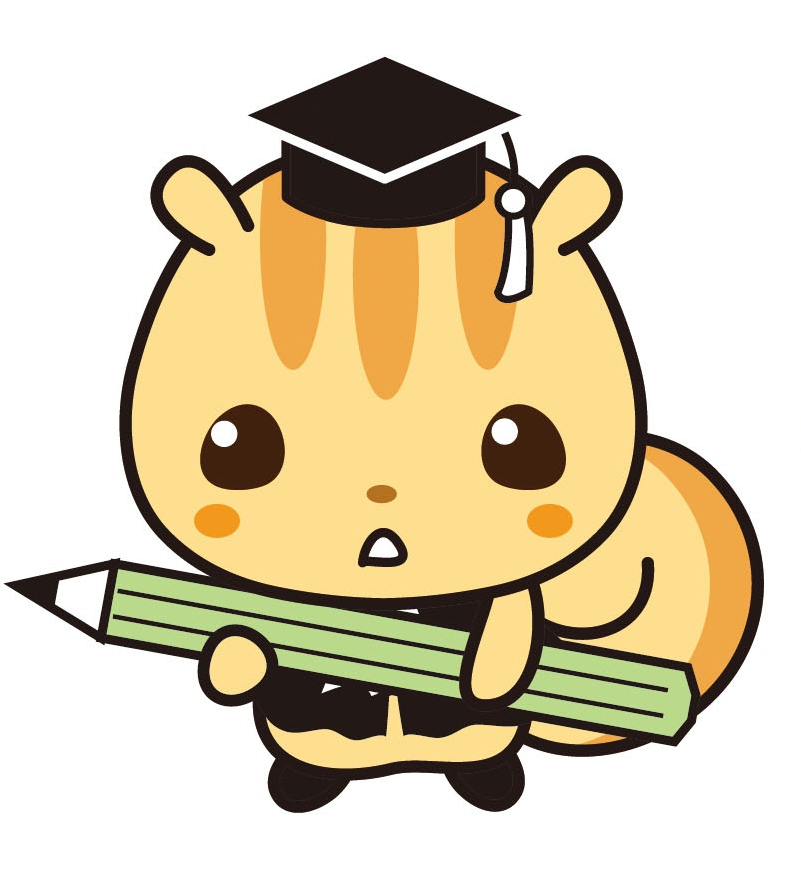 ２．検察官と弁護人の意見
ワークシート３
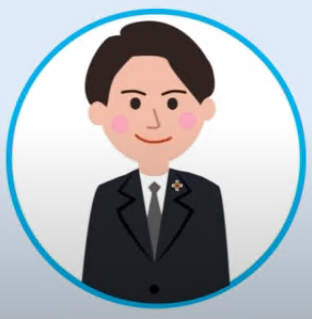 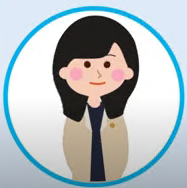 弁護人
検察官
コンビニに行こ
　うとしただけ
事件直後に、京人さんの家の近くにいた
犯人であること　　　
　は明らか
犯人と似た格好をしていた
格好が似ていた
　のはぐう然
ぐう然が重なる
　とは考えられな
　い
京人さんの車のと料が付いたカナヅチを持っていた
たまたま拾った
　だけ
おこって人の物
　をこわす人では
　ない
車を傷付ける
　動機があった
京人さんに腹を立てていた
しょうこ
３．この裁判に提出された証拠によって、門太郎さんが犯人だと認めてもよいだろうか？
ワークシート４
４．今日の授業をふりかえって考えたことを自由に書いてみよう！
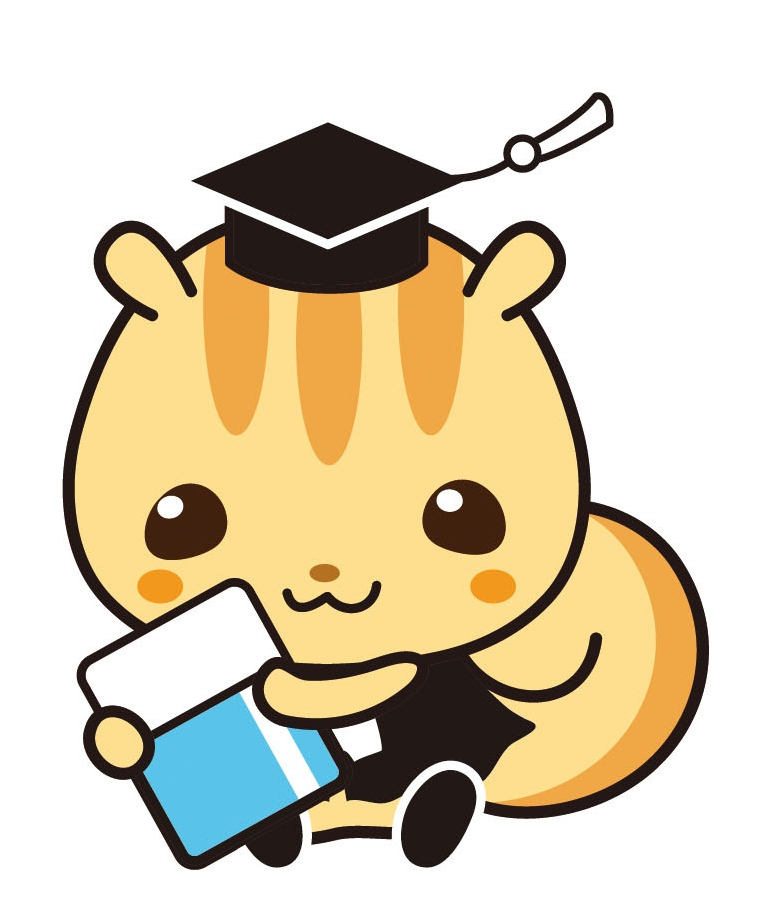